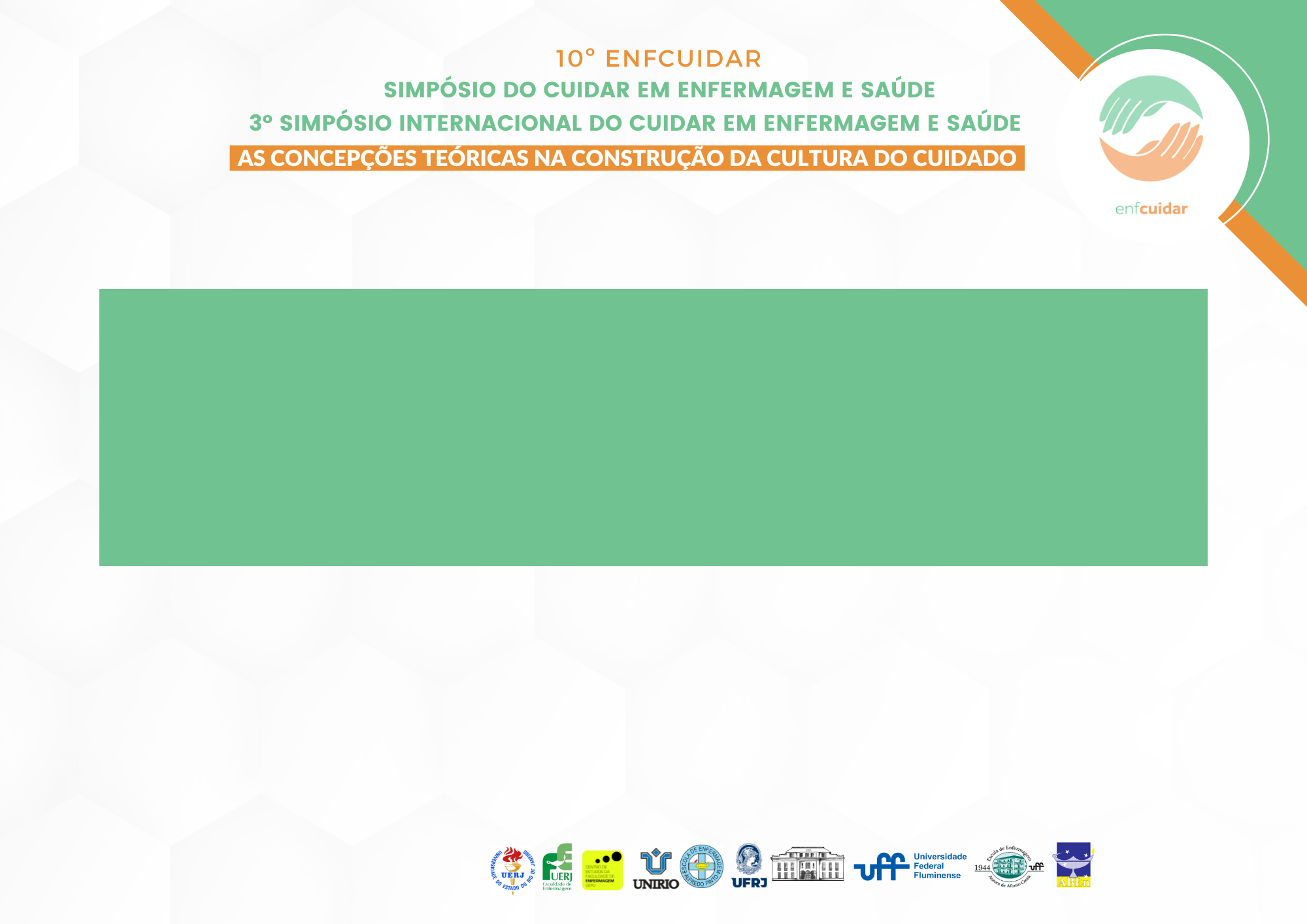 Título do trabalho
Autores:
Logo institucional
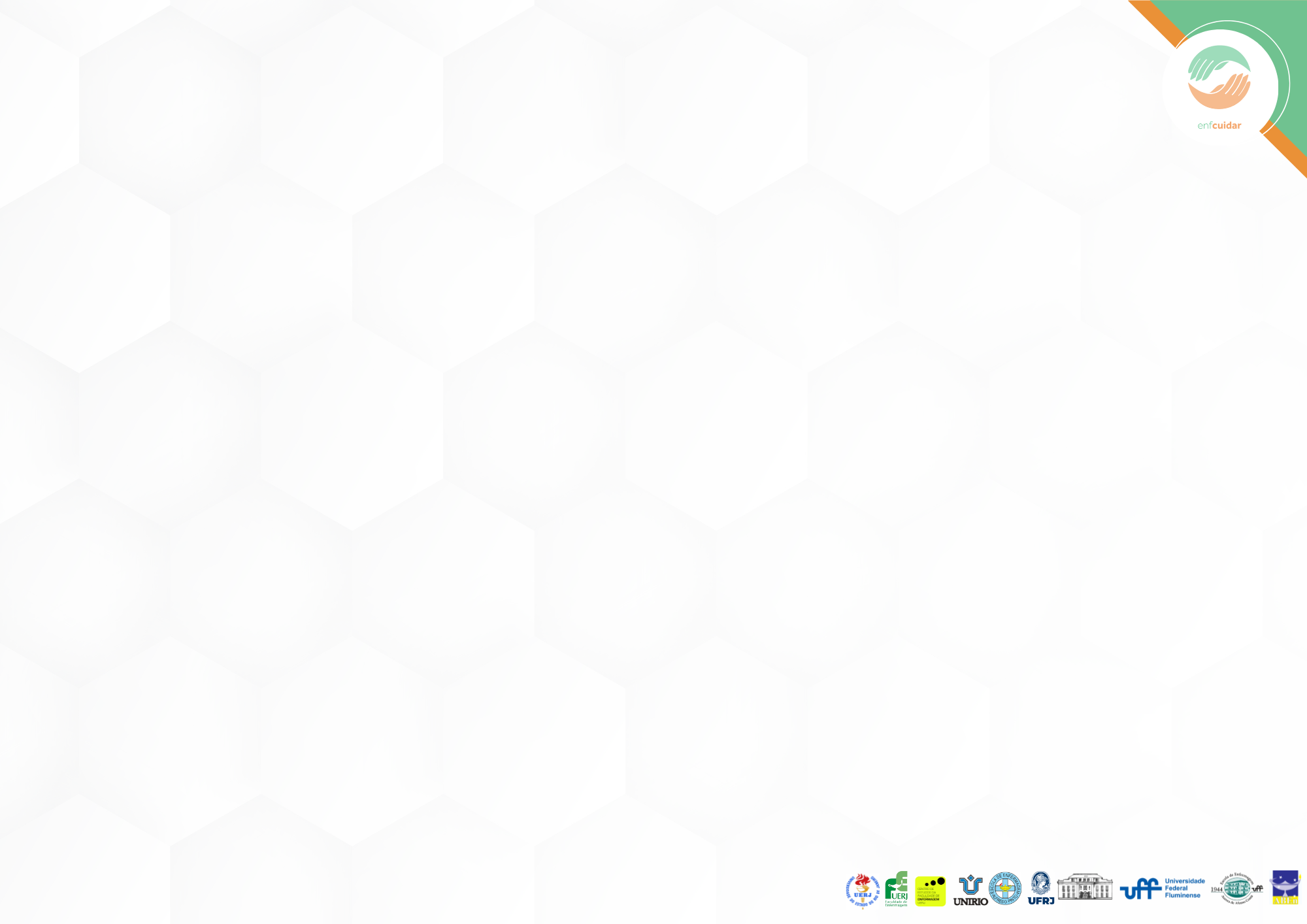